CDTO Training
March 2020 Meeting
Click on Video Link Below that is underlined in Blue
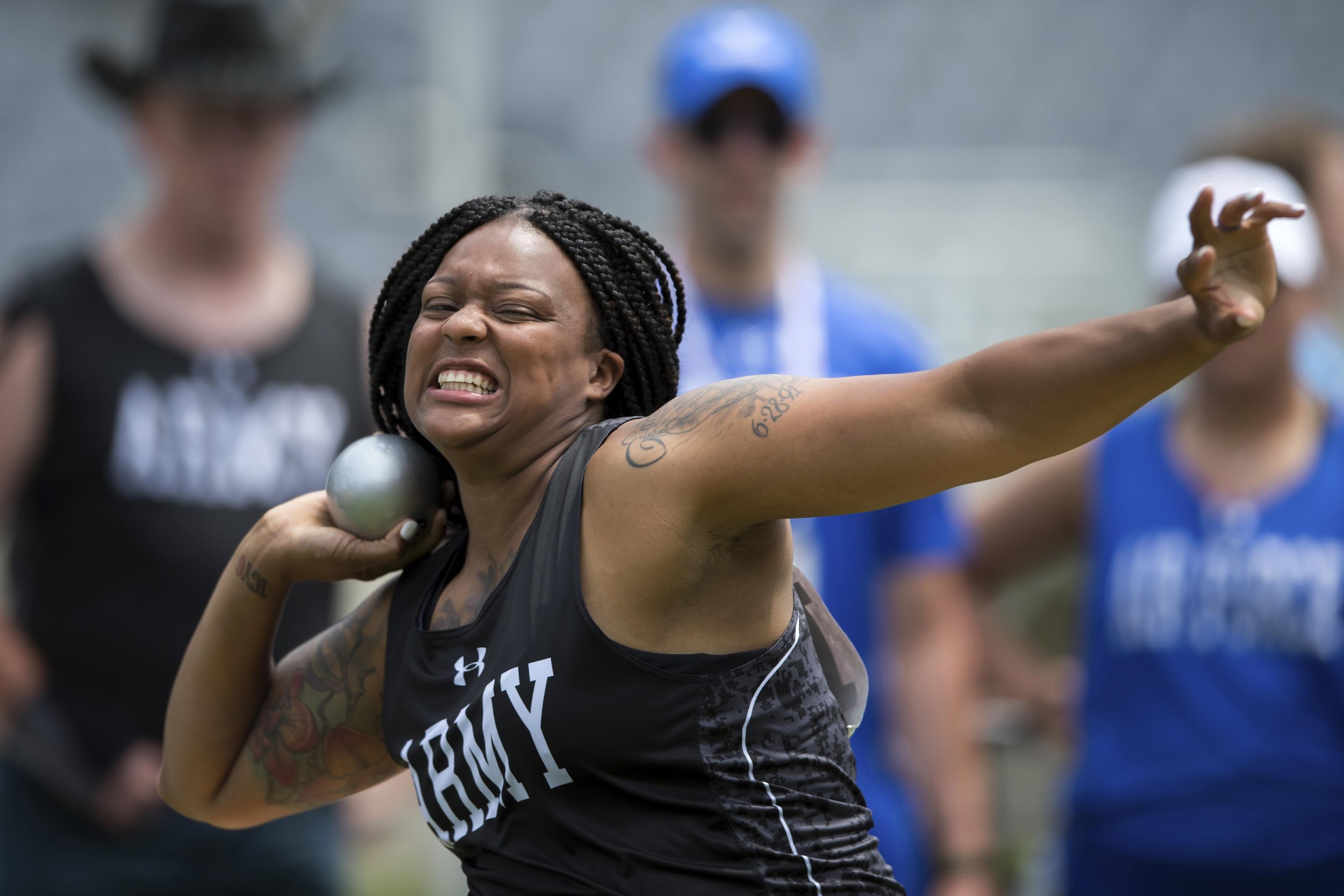 Measuring the Shot & Discus

Click on Above Link!
Click on Video Link Below that is underlined in Blue
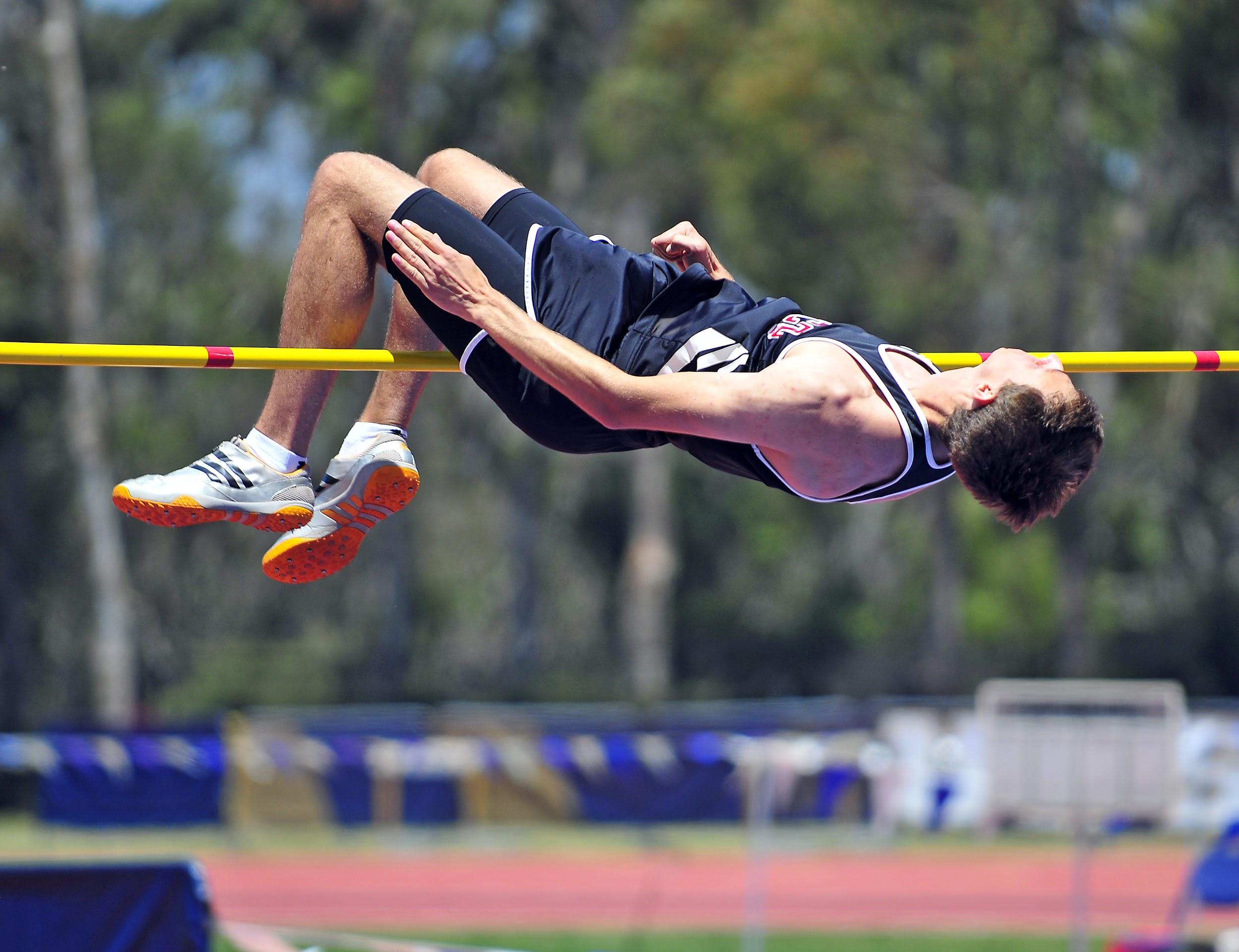 Determining places in the vertical jumps


Click on Above Link!
Reflection-Exit Ticket: When you are done viewing the videos, send to me an email (pdsweenz@gmail.com) and in the subject line write March 2020 Training: send to me two items. 1-Name one of the two best practices listed in the measuring shot/discus video and 2-in determining Vertical Jump places what are the criteria in order
After I get your email, I will give your name as credited with the Training
Thank you! Questions→ pdsweenz@gmail.com
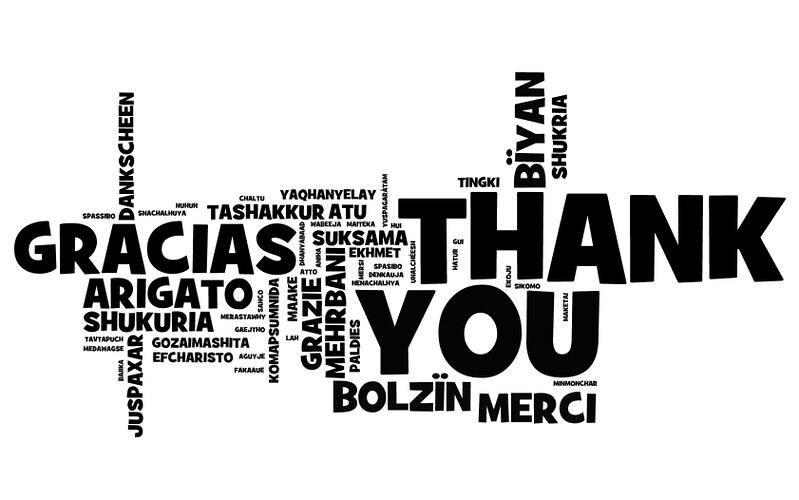